Care Planning and Documentation in Integrated Health
Module 10
Judith Anne DeBonis PhD
Department of Social Work
California State University Northridge
Module 10: Care Planning and Documentation in Integrated Health
By the end of this module students will:
Recognize the importance of the care planning process in IH
Understand the differences between treatment plans, care plans, and action plans
View the care planning process as an opportunity for creativity, discovery, and learning for both the patient and the provider
Match and use empowering techniques in the implementation of a shared decision-making care planning process
Acquire and utilize skills to enhance patient goals setting 
View care planning as a dynamic process involving ongoing updates and evaluation
Traditional Medical Model…1
“If you grew up in a small town …at a time when the family doctor would still make a house call…”
An individual’s health plan and actions could be summed up as “following the Doctor’s orders”
Newer Patient Centered Chronic Care Models 2
Today— Patients are expected to be:
Informed 
Proactive 
Participate as a partner
“The recipient of services must be the driving force in the development of a plan that articulates a vision of recovery” 3
Treatment Planning 3
Today, an alternative perspective
   A learning experience between the patient and provider
  Accurate understanding of the individual needs, strengths, goals discovered through the alliance
  A roadmap that shapes and forms both the process and the product of treatment
Historically, a bureaucratic hurdle
  A time-consuming paper exercise performed to meet administrative or accreditation requirements.
  Disconnected, inconsequential with respect to what really happens in treatment
  Little to no impact on outcome.
Not just filling in forms—the “new” plans are informed, individualized, and built from creative thinking
Treatment Plans, Care Plans, Action Plans 4
Documents produced from the treatment planning process differ widely in definition and purpose
1.  Treatment Plan
Doctor’s orders and recommendations with regard to the patient’s medical care
2.  Care Plan 
Based on the doctor’s orders, the plan that the care manager  and patient design in collaboration with the health team
3.  Action Plan 
That portion of the care plan that the patient will implement  at home. Contains individualized instructions that the patient has collaborated to develop.
The care plan, created collaboratively by the health team, bridges the doctor’s orders and the patient’s personal goals
Formal written plans can help to organize the work of teams and help patients to navigate the complexities of multidisciplinary care. 5
Individualizing the Care Plan 4
The patient is considered the most important member of the health team
The Health Team
Nurse Care Manager
Specialists, Hospitals, other Healthcare Providers
Care Plan
Doctor/GP
Patient
Both Patient & Provider Expertise Needed 6
Healthcare professionals are the expert on health practices
Patients are the expert on their life
What is important to me
What I am willing to do
What health actions I take
For the patient, information may not be enough—skills and confidence are also needed to participate fully.
Developing a Care Plan Using Shared Decision Making
Shared Decision Making (SDM) 7
Definition
An interactive, collaborative process between providers and consumers that is used to make healthcare decisions in which at least 2 individuals work together as partners with mutual expertise to exchange information and clarify values in relation to options and thereby arrive at a discrete decision.
GOAL
A person-centered, supportive encounter which promotes the ideal conditions for effective decision making to occur
Consumers are empowered with information so that their autonomy or control over healthcare decision making is increased
Partnership
Practitioner as a consultant to the consumer
Helping to provide information
To discuss options
To clarify values and preferences
To support consumer autonomy
How SDM Supports Patient Empowerment and Participation 7
In the shared decision-making process, practitioners are encouraged to think about and apply:
Self-directed care
Self-determination
Person-centered planning
For consumers to participate fully as partners in a shared decision making process, they will need to 
information, skills, and confidence
Steps in a Shared Decision Making Process 7
Recognition that a decision needs to be made
Identification of the partners in the process as equals
Statement of options as equal 
Exchange of information on pros and cons of options
Exploration of understanding and expectations
Identifying preferences
Negotiating options and concordance
Sharing the decision
Arranging follow-up to evaluate decision making outcomes
Matching Techniques and Approaches to the Shared Decision Making Process
Recognition that a decision needs to be made 7
1
Stage of Change 8
In contemplation: aware of the problem, but ambivalent about making a change
Empowerment 6
Identification of something YOU (the patient) want to accomplish or a problem that you want to resolve
Solution-Focused 9
Decide what the person wants instead of what they don’t want—when what the person is doing is not working, have him or her do something different.
“How important do you think it is to others—family, friends, doctor—that you consider making these changes for your health?”
Matching Techniques and Approaches…
Identification of the partners in the process as equals 7
2
Stage of Change 8,11
Providers respect the particular needs of persons in various stages and adjust their stance (nurturing parent, Socratic teacher, coach, consultant) to support specific actions necessary for the person to progress to the next  stage
Empowerment 6
Persons are allowed to direct their own course, focusing on one or two items that fit their interest or need
This process will generate feelings of self efficacy, competence and build confidence
Solution-Focused 9, 10
Amplify and build on strengths to promote change in areas identified by the person and the view he/she holds for wanting things to be different
Practitioners and patients construct the solutions together …sometimes inventing them
Matching Techniques and Approaches… (Cont’d)
Statement of options as equal 7
3
Stage of Change 8
Each person will weigh a personalized set of pros and cons, choose from a variety of change processes, and choose among strategies for combating specific temptations
Empowerment 6
Brainstorming offers multiple ideas for discovering new and creative possibilities. There are no right or wrong responses. All ideas are accepted and believed to hold potential.
Solution-Focused 9
There are always solutions
There are more than one solution
Matching Techniques and Approaches… (Cont’d - 3)
Exchange of information on pros and cons of options 7
4
Stage of Change 8
Supporting the accumulation of personal reasons and benefits of change (pros) is necessary to shift the decisional balance from the costs of change (cons)
Empowerment 6
Based on ideas generated from a brainstorm—do any of the options seem workable for an individual’s problems? Explore those options in detail.
Solution-Focused 9
Exceptions for every problem exist and once discovered can be used to build a solution and a different view
Helping the person to select the changes that will help them become more of what they like and want to see continue
Matching Techniques and Approaches…(Cont’d - 2)
Exploration of understanding and expectations 7
5
Stage of Change 8
In preparation, taking time to explore options and experiment can support individuals to choose a plan
Understanding relapse is part of the process of change can encourage use of prevention tools
Empowerment 6
Setting goals that are small enough to be accomplished in one week is usually a reasonable expectation
Persons must have at least 70% confidence that they can accomplish the goal in 1 week—an indication that the goal is reasonable and success is likely
Solution-Focused 9
What will the change look like?  How will things be different?  
Examining the details about how the change will feel, what will be noticed first when it occurs?
Matching Techniques and Approaches… (Cont’d - 4)
Identifying preferences 7
6
Stage of Change 8
Deciding when to change, choosing the plan, the best tools and support for coping with setbacks, all is based on individual preferences
Empowerment 6
Goals and actions taken to accomplish them are person-specific; there are many different paths and strategies that can be successful
Solution-Focused 9, 10
Instead…what would you rather have? 
How will you be doing this? 
As you leave here today and you’re on track, what will you be doing different or saying different to yourself?
Matching Techniques and Approaches… (Cont’d - 5)
Negotiating options and concordance 7
7
Stage of Change 8
In all stages, change processes –putting the focus on either thinking/feeling or behavior/doing are optional techniques to be applied to the process—in agreement with the goals of the stage.
Empowerment 1, 6 
Lower confidence levels can indicate that the goal should be renegotiated to a smaller step which has a greater change to be successful. 
Look for teachable moments where there is more openness to new information.
Solution-Focused 9,10
Small changes lead to larger changes—facilitates an easier way and simpler path to change
What will make it worthwhile that you spent this hour here?
Matching Techniques and Approaches… (Cont’d - 6)
Sharing the decision 7
8
Stage of Change 8
Solidifying the commitment to change often means sharing a plan with support network 
At each stage decisions are made to take actions that can progress the person to the next stage.
Empowerment 1, 6
Tell people about your goals so they can provide support
The best feedback can come from others who also are managing a chronic condition
Solution-Focused 9
What would others say about the benefits of this change for you?  
How have you been able to decide this?
How will your change effect others?
Matching Techniques and Approaches… (Cont’d - 7)
Arranging follow-up to evaluate decision making outcomes 7
9
Stage of Change8, 11
In action—”consultant” helps to monitor progress; offers a boost when progress is stalled and supports design of relapse prevention plan
In maintenance—preventing relapse, sustaining new behavior still requires commitment, energy.
Empowerment 6
Review goal progress in 1 week; if successful, continue.  
Use brainstorming and problem-solving for discovering alternatives
Solution-Focused 9
If  something is not working, do something different.  
Build on exceptions to the problems. Amplify small successes. 
Miracle question response provides a detailed view of the change with specific indicators to watch for and reinforce.
Creating Client-Centered Goals that Reflect the Client’s Desires
Lorig
Three Empowering Techniques 6
Action Planning
A way to turn a goal that you want to accomplish into a specific plan with steps
Brainstorming
A non-threatening way to generate a list of new ideas
Problem Solving
A process of self discovery and active engagement to explore options that lead to success
23
Action Planning 6
A Successful Action Plan…turns goals into doable steps
Is something YOU want to do
Is reasonably accomplished in 1 week
Is behavior-specific
Answers: What? How much?  When? How often?
Begins with your confidence level at 7 or more (otherwise,  renegotiate)
Losing weight is not a “behavior”- not eating after dinner is
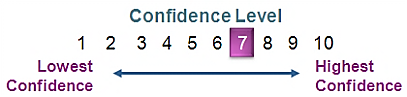 Developing Effective Goals
Value of Setting Goals 3
“There is perhaps no greater expression of respect, understanding, hope, and empathy by the provider than the ability to elicit, acknowledge, and accept the individual and family goals” 3
Patients who identify and bring personal goals to the attention of healthcare providers can:
Receive support, encouragement, a sense of hope
Understand what specific results can be expected from treatments
Feel more motivated to participate in decision-making about their health
1
2
3
Solution-Focused Techniques
For Well-Defined Goals: 10
Give a positive statement—what the person will be doing or thinking rather than what they will not be doing or thinking
Work with the person to describe specifically (in concrete terms)what the process will look like.  “Can you tell me more specifically how you will be doing that?” “What will you be doing when that happens?”
Use the person’s words and language.
Contributions 9
Helps identify strengths to be built upon 
Promotes expectation that small changes will lead to bigger changes
Instills hope that change is possible 
Empowers changers
Solutions are a Type of Goal 9,10
Step 1	Define what the client wants rather than what he or she doesn’t 
Step 2	Look for what is working and do more of it
Step 3	If what the client is doing is not working, have him or her do something different
3
2
1
SMART and Specific
Using Smart Goals to Specify Objectives 3
S
M
A
R
T
small 	
changes
with a 
big 
impact
pecific
easurable
ttainable
ealistic
imely
Detail: Smart Goals 3
Make Objectives…
Rewards as Part of Goal Setting
Personalizing Rewards to Enhance Motivation 6
The real reward is a fuller and healthier life
Self-reward frequently 
Add enjoyment to life―it’s part of the goal 
Give yourself some “time off”— Do something 3 times a week for 10 minutes rather than every day  
Write down the goal ― tell others  
Note progress weekly
Examples
Deciding not to read the paper until after exercising
Buying only 2 pieces of a favorite fruit at a time and walk the ¼ mile to the market each day for more
Using money saved from not buying cigarettes to buy yourself something
Remember that Olympic swimmers improved their race time when they rested in between their strenuous training and workouts!
Action Planning - Activity
Making an Action Plan
What are the typical goals set by consumers as part of their work with you? What do we do if a person has no goal?  
Using Lorig’s ideas for successful Action Planning, how would you examine the goal and describe:
How it fits the Lorig model
How would it need to be adjusted
Was the consumer successful?  How does the Lorig model help when the person has no goal?
The goal can be anything!
Brainstorming 6
Step 1	Provide direction 
Step 2	State the question to be brainstormed
Step 3	Write down every idea – there are no “right” or “wrong” answers
Step 4	Ask questions to clarify meaning
Step 5	Use the ideas to summarize a point, begin a problem solving session, or create an action plan
“What are some of the reasons people don’t take medications as prescribed by their doctors?”
Brainstorming - Activity
Role Play Using Brainstorming
Actions
Generate a question
Share ideas through brainstorming
Dialogue to determine if any of the ideas might be used to help
Make an action plan
Problem
Someone you’ve worked with is struggling with an obstacle to changing their behavior.
You and the person are at a loss as to how to proceed
Problem Solving 6
Step 1	Identify the problem or barrier
Step 2	List ideas for solving the problem (from the brainstorm list)
Step 3	Select one method to try
Step 4	Assess the results
Step 5	Substitute another idea (if the first didn’t work)
Step 6	Use other resources
Step 7	Accept that the problem may not be solvable now
In this process, identifying the problem or the barrier is the most difficult and most important!
Problem Solving - Activity
Problem Solving
Let’s discuss
How do you help them to put their goals into the SMART format?
How often do consumers set their goal as a series of small steps?
Do you encourage setting up a reward plan?
What would you imagine the person would answer: How will you know when it’s time to make a change? What do you imagine will happen if you continue on as you are?
Think of some of the consumers you have spoken to… 
What are some of the common goals they want to accomplish?
Integrating Other Providers in the Shared Planning and Decision-Making Process
Team Role in Treatment Planning3
“A part of the commitment to person-centered care is attending to the process of developing, documenting and implementing an individual plan”  3
“The provider role is no longer all-knowing caregiver,  but instead coach, architect, cheerleader, facilitator, and shepherd.” 3
The plan is the “glue” that holds the team together and supports its success—coordination is essential
The team is a group of people all working toward a common goal—developing a plan that responds to the unique needs and desires of an individual and family
Both the team and the plan will need to be adaptable to change as the planning of care is a dynamic process
1
2
3
Engaging Families and Significant Others in the Care Planning Process
Involvement of Family and Friends 3
“The family is a vital source of information and knowledge about the individual, their history, and needs, the role of culture in their lives, and other important details.  Also, physical and emotional support of family can be a critical component of each individual's recovery” 3
Serve as a reminder of history, which while painful, might communicate a message of hope about earlier goals
Respect for the individual and family/friends is essential; each is offered choice about the most comfortable way to participate and their preferences are accepted
May need to process past experiences and feelings, both good and bad, with regard to seeking treatment
1
2
3
Writing Effective and Concise Documentation
Documentation and Communication 12
Timely and concise information exchange enhances collaboration
Communication between all providers is most effective and efficient when it is readily available, referred to and utilized with the consumer.
Electronic Medical Records 13
Record individual status and progress while also allowing for population dashboard data for decision support around key areas of interest:
Allow multiple professionals to enter and access information
Can be used to track behaviors, goals, progress and as timed reminders to ensure guideline care
Offer educational and resources related materials for staff /consumers
Complex Considerations: 12
For metrics and measurements to be used effectively, information and data need to be collected, stored, easily accessed and presentable to those who will access them.
Record policies, development of electronic health records and communication about data all need to be addressed
Computer competence is an essential skill for social workers in IH
What’s your note preference? PIE, DAP, or SOAP? 4
Formats to help with writing a clear and concise progress note
PIE	Problem identification, Intervention, Evaluation
DAP	Description, Assessment, Plan
SOAP	Subjective, Objective, Assessment, Plan
All structured and all require assessment as part of the note
Well written notes in Integrated Health are SHORT and TO THE POINT!
Can “problem-oriented” notes be used effectively to support an objective-oriented and recovery-oriented record?
Benefits of Well Written Notes
“Including a mini assessment is beneficial in that it keeps all providers clear and focused on the individual needs and desires of the consumer” 3
A Win-Win 3
With good documentation it is more difficult to provide ineffective services for an extended period of time.
The lack of progress becomes obvious to everyone…and the provider and team will re-evaluate
If service is effective, that too will be obvious…and the enthusiasm will generate support and additional forward motion
Medical records tell the story of a person and any reader should come away with an better understanding
Updating the Care Plan
Ongoing monitoring, reviewing and re-evaluation of goals 3
Assessment and reassessment allows for information gathering which can help to evaluate and monitor progress, modify and update the plan as needed
Periodic review of the treatment plan:
1.  Keeps the plan accurate and up-to-date 
2.  Helps maximize benefit from treatment interventions by determining what is working and what needs adjustment

Review may: 
Highlight areas of strength that can be used to increase positive outcomes in other less successful aspects of treatment
Offer an opportunity to brainstorm about areas that are problematic and make choices for next steps
May uncover other barriers to treatment success that have not been identified
Considering Medical Necessity Standards and Requirements
Administrative Requirements 3
What services  and where services are provided and at what level of care
5 Components of Medical Necessity: 3
Indicated…where there is a diagnosis
Appropriate…match between service and need
Efficacious…likelihood that interventions or services will be effective
Effective …determining the impact and value of services provided
Efficient…when services are appropriate, efficacious, and effective
Discussion Point:
How can medical necessity requirements protect and help consumers and families? 
In what ways might these requirements be inappropriately applied and cause denial of services?
Documenting Medical Necessity
Insurance will deny coverage if necessity is not well documented
While guidelines for documentation vary across states, agencies and provider types, and will differ according to standards related to specific needs—most include:  
A clear concise statement of the presenting problem, the history of the present illness, the diagnosis, and current assessment and status
A rationale for why services are necessary (what risks will likely occur if not treated)
A description indicating how the services offered will be sufficient in amount, duration, and type to achieve the purpose or goals
Don’t Forget:
Include signatures, dates, and professional credentials
Be brief but descriptive
Individualize and tailor wording to the specific needs of the patient is key
Use progress notes to update any changes to initial service recommendations
References
Lorig, K. (2001). Patient education: A practical approach.  Thousand Oaks, CA: Sage Publications, Inc.
Wagner, EH. (1998) Chronic disease management: What will it take to   improve care for chronic illness?  Effective Clinical Practice.  1: 2-4.
Adams, N. & Grieder, D. (2005). Treatment planning for person-centered care. Amsterdam: Elsevier Academic Press.
Aquilino, A., DeBonis, J. A., Mola, E., Musilli, A., Panfilo, M., Rollo.R. (2009, October). Project Leonardo: Final report of a study to evaluate the feasibility and effectiveness of a model of	disease and care management in the primary healthcare system for the management of patients	with chronic conditions. Il Sole 24 Ore, Special Health (Sanita`) Supplement, Pp. 3-66.
 Wagner, EH. (2000). The role of patient care teams in chronic disease management.	BMJ, 320 (February), 569-572.
References (Cont‘d - 2)
Lorig K. Living a healthy life with chronic conditions: self-management of heart disease, arthritis, diabetes, asthma, bronchitis, emphysema & others. 3rd ed. Boulder, CO: Bull, 2006. 
Shared Decision-Making in Mental Health Care: Practice, Research, and Future Directions.  HHS Publication No. SMA-09-4371.  U.S. Department of Health and Human Services. Substance Abuse and Mental Health Services Administration.
Prochaska, J .O., Norcross, J. C., DiClemente, C. C. (1994). Changing for good: A revolutionary six-stage program for overcoming bad habits and moving your life positively forward. New York: Avon Books.
DeJong, P., & Berg, I. K. (2007). Interviewing for solutions. Pacific Grove, CA: Brooks/Cole Publishing Company.
Walter, J. L., & Peller, J. E. (1992). Becoming solution-focused in brief therapy. New York: Brunner Routledge.
References (Cont‘d - 3)
Prochaska, J. O., DiClemente, C. C., & Norcross, J. C. (1992). In search of how people change: Applications to addictive behaviors. American Psychologist, 47, 1102-1114.  
Curtis, R., & Christian, E. (2012). Integrated care: Applying to theory to practice. New York: Taylor and Francis Group.
O’Donohue, W. T., Cummings, N. A., Cucciare, M. A., Runyan, C. N., Cummings, J. L. (2006). Integrated behavioral health care: A guide to effective intervention. New York: Humanity Books.